Mitgliederversammlung 
SC DJK Everswinkel e.V.
24. März 2023 19.30 Uhr
Gasthof Strietholt
Begrüßung
Begrüßung durch den Vorsitzenden Martin Steinbach
Begrüßung der Ehrengäste
Gedenken der Toten
Wahl eines Protokollführers
Wahl einer Stimmprüfungskommission
Feststellung der Beschlussfähigkeit
Tagesordnung und Reihenfolge
Gedenken der Toten
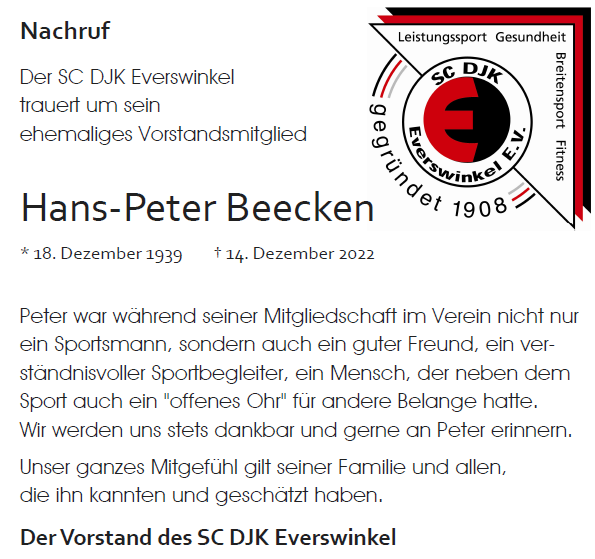 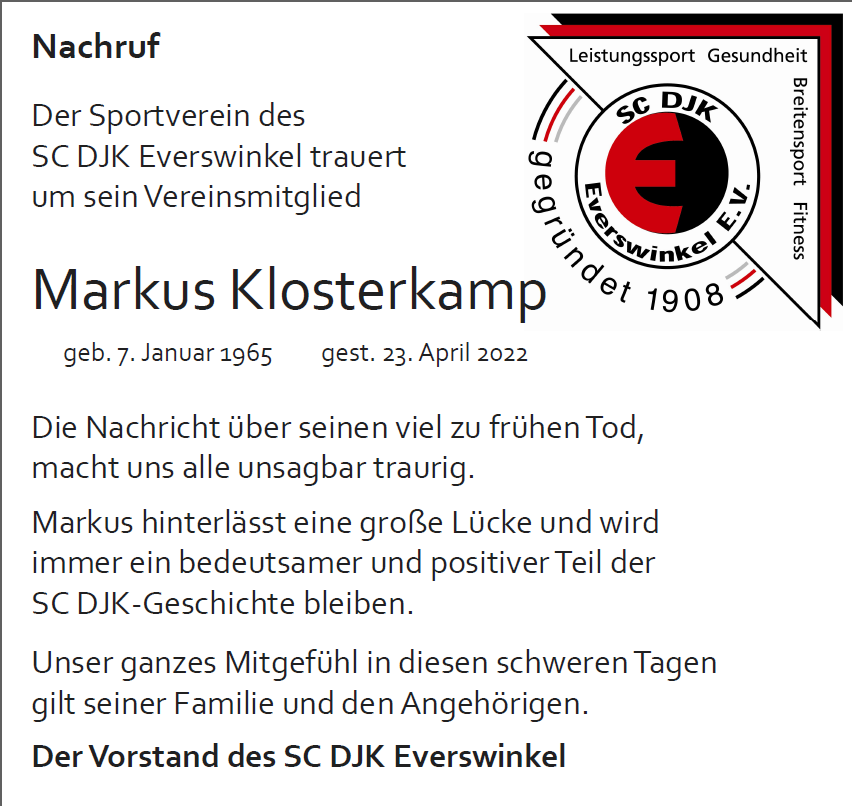 Tagesordnung
Begrüßung durch Vorsitzenden Martin Steinbach

Protokoll der Mitgliederversammlung 2022

Geschäftsbericht über das Jahr 2022 durch den Vorsitzenden Martin Steinbach

Bericht des Schatzmeisters Dieter Rengers

Bericht der Kassenprüfer Constanze Schneider /Norbert Vechtel

Entlastung des Vorstandes

Vorstandswahlen 
 	a. Stellvertr. Vorsitzender (bisher Markus Schöfbeck)
	b. Sportwart/in Wettkampfsport (bisher Stefan Dieckmann) 	c. Marketingleiter/in (bisher Verena Kortmann) 	d. Beisitzer/in (bisher René Kruse)	e. Beisitzer/in (bisher André Henning)
Wahl Kassenprüfer/in (bisher Constanze Schneider)

Anträge
Ehrungen

SC DJK-Ausblick auf das Jahr 2023

Informationen und Diskussion
Protokoll der Mitgliederversammlung 2022
Protokoll der Mitgliederversammlung 2022
Das Protokoll und alle zugehörigen Anhänge sind seit letztem Jahr auf unserer Homepage

 WWW.SCDJK.DE 

zu finden.

	Abstimmung
Verabschiedung Reinhold Rottmann
Verabschiedung Reinhold Rottmann
Seit Juni 2009 als Sportstättenverwalter tätig

Wenn handwerkliches Geschick benötigt wurde, ist Reinhold der richtige Ansprechpartner

Insbesondere bei (Um-)baumaßnahmen unverzichtbar

Am 31. Juli tritt Reinhold in den wohlverdienten Ruhestand ein

Herzlichen Dank für die hervorragende Arbeit und Unterstützung
Verabschiedung Reinhold Rottmann
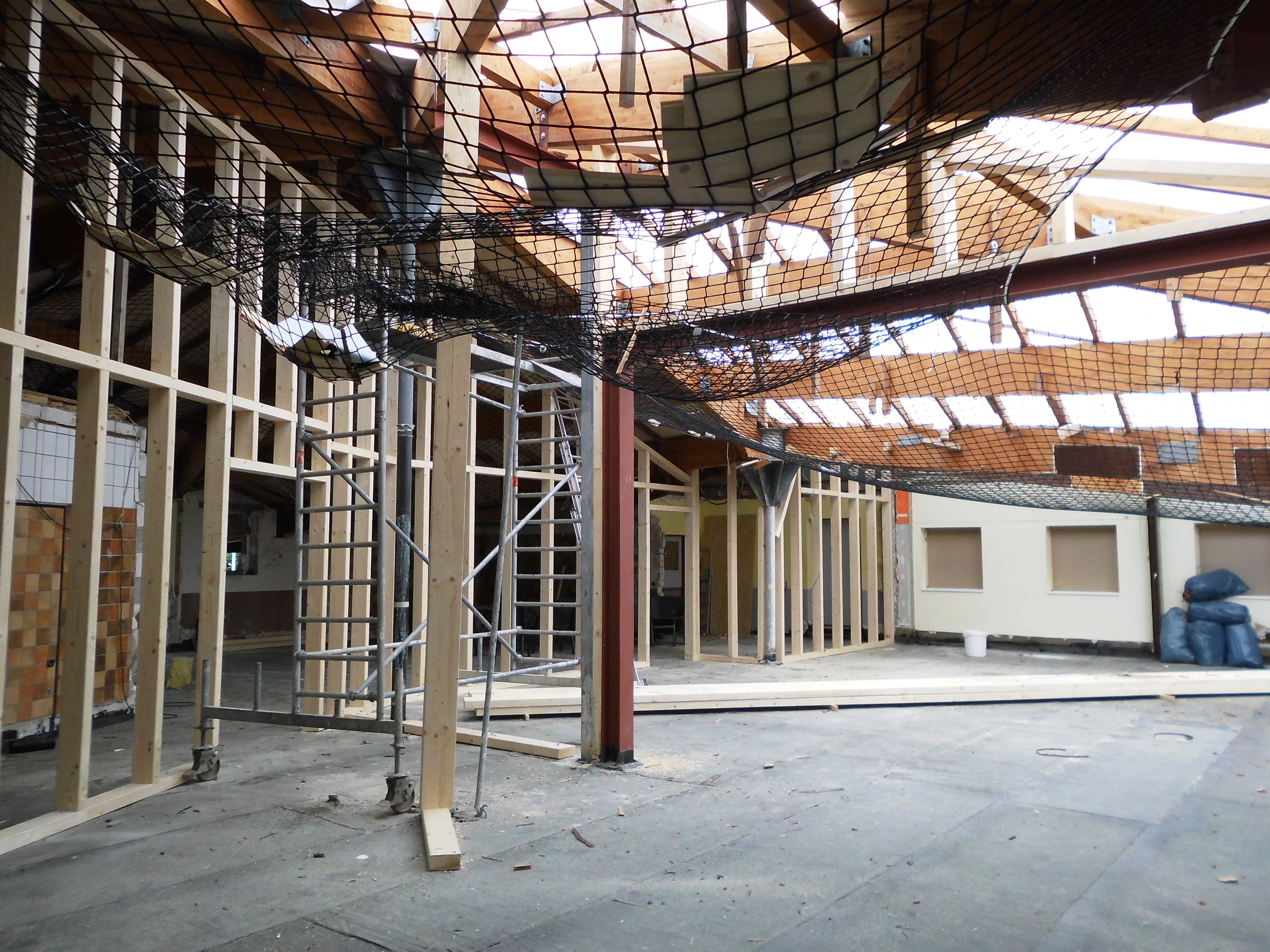 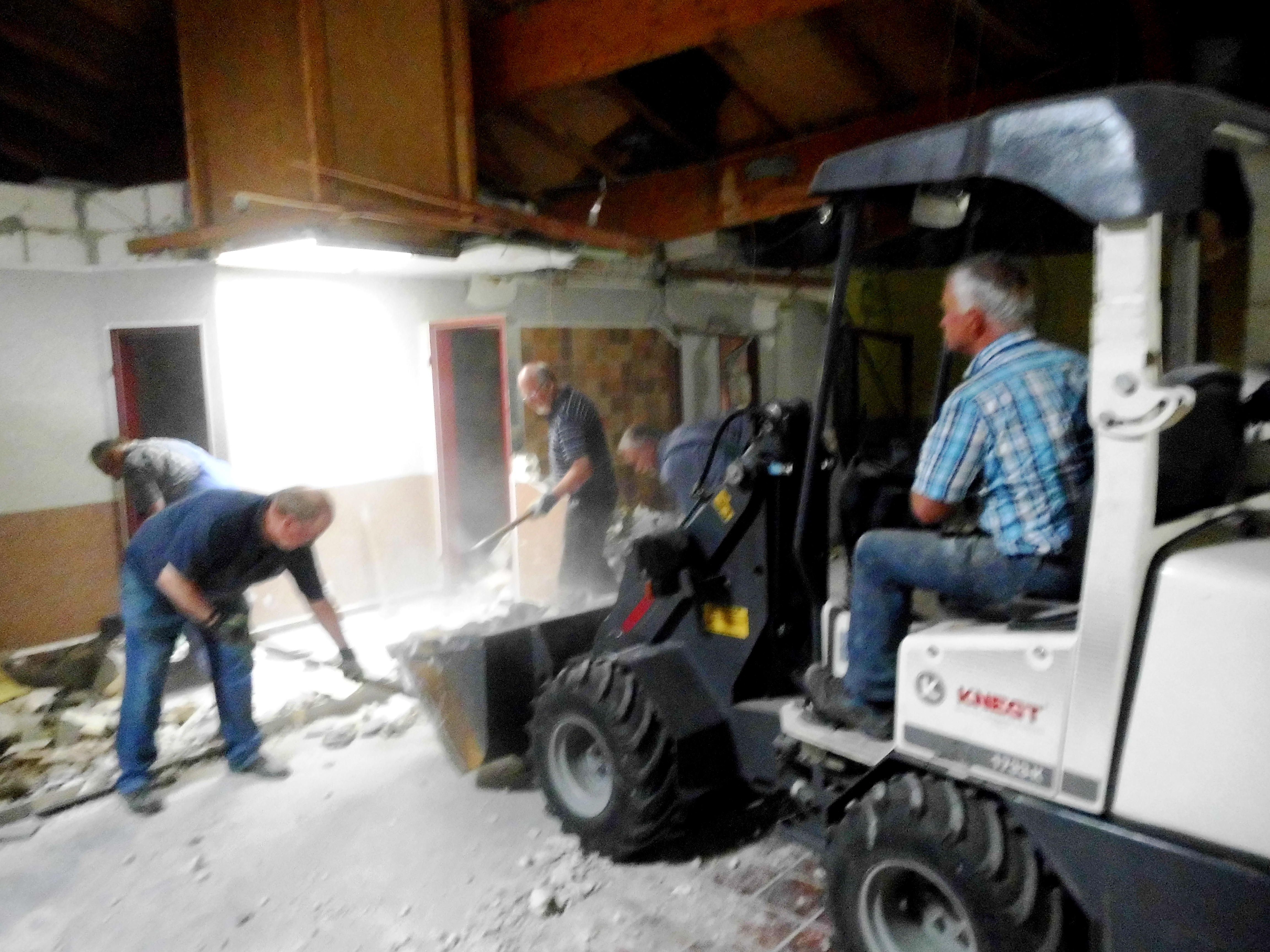 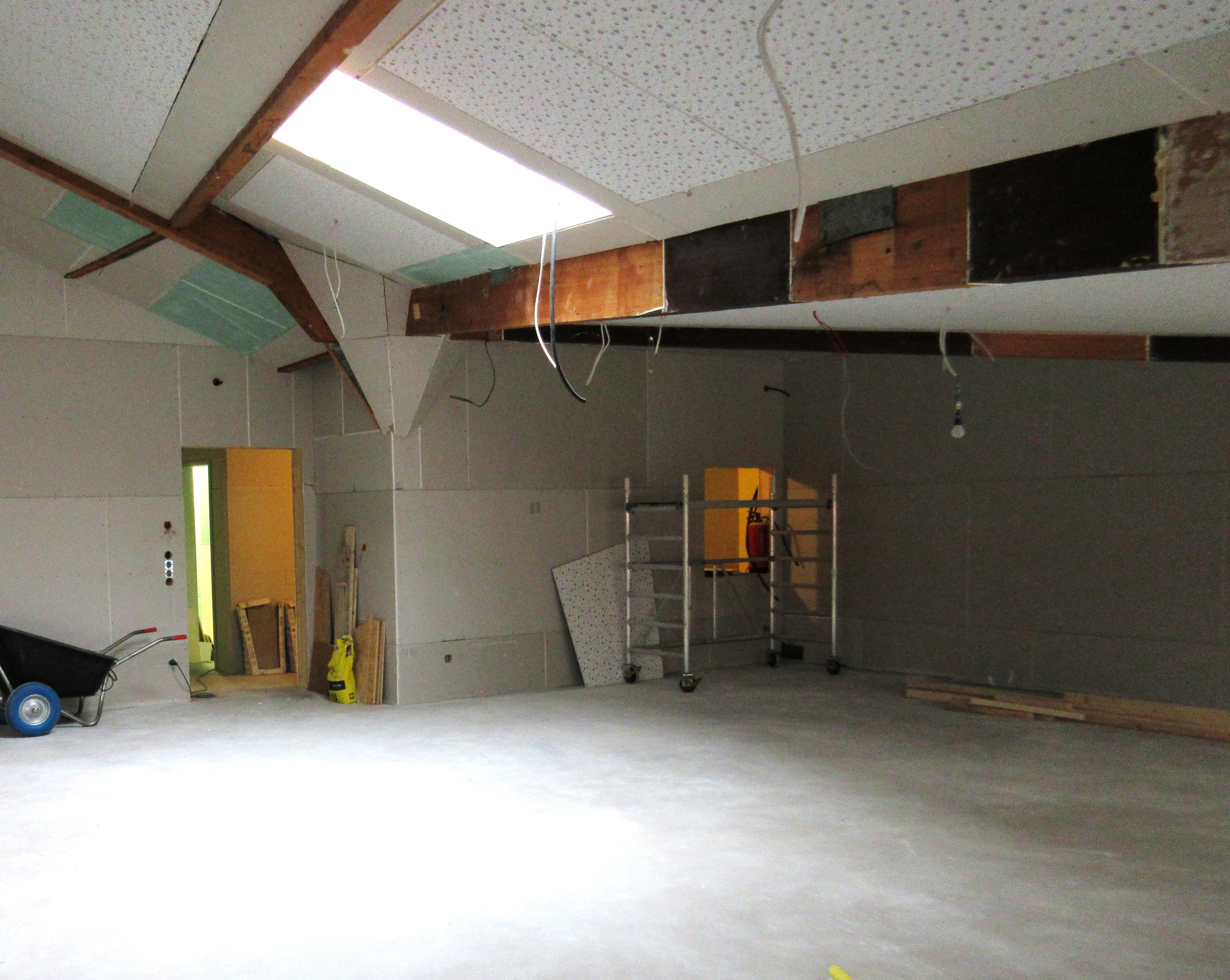 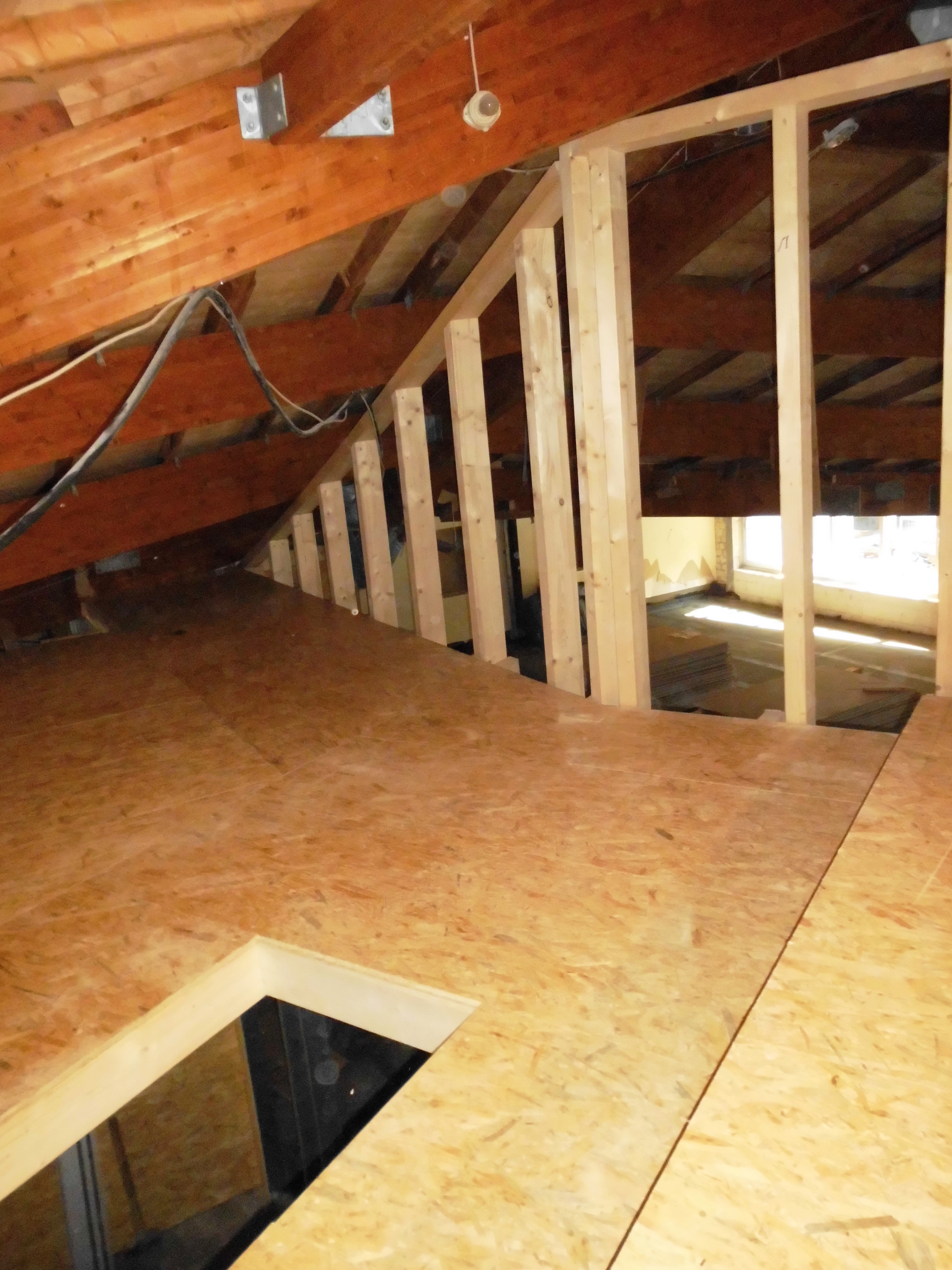 Nachfolger (m/w/d) gesucht
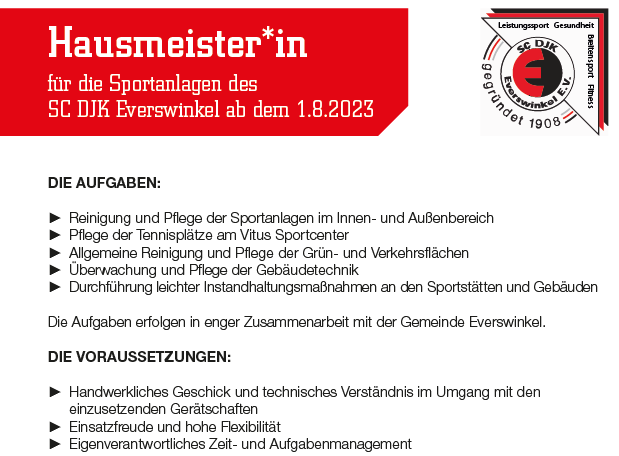 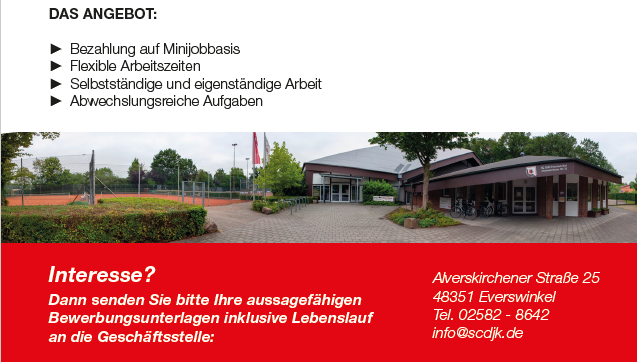 Grußworte
Grußworte
Bürgermeister Sebastian Seidel


	Pastor Pawel Czarnecki


		DJK Diözesanvorsitzende Marion Kemker


			Stellv. Vorsitzender der Sportjugend Florian Glose
Geschäftsbericht
Geschäftsbericht zum Jahr 2022
Ein Jahr ohne coronabedingte Einschränkungen
Einschränkungen bzgl. der Energiekosten
Der Sport stand wieder im Mittelpunkt unserer Vereins
Geschäftsbericht zum Jahr 2022
Wie hat sich unser Verein im letzten Jahr entwickelt?
In der letzten Mitgliedsversammlung wurde eine Beitragserhöhung beschlossen
Befürchtet wurde ein Rückgang der Mitgliedszahlen
Geschäftsbericht zum Jahr 2022
Geschäftsbericht zum Jahr 2022
Im letzten Jahr waren insgesamt im Verein tätig
Badminton	9 Trainer*innen, davon 6 unter 21 Jahre
Fußball		38 Trainer*innen, davon 17 unter 21 Jahre	
Handball		34 Trainer*innen, davon 10 unter 21 Jahre
Volleyball		7 Trainer*innen, davon 3 unter 21 Jahre
Leichtathletik	4 Trainer*innen, davon 3 unter 21 Jahre
Tanzen		7 Trainer*innen, davon 3 unter 21 Jahre

Hinzu kommen 28 Übungsleiter*innen in den Breitensportabteilungen, 
im Kursbereich oder beim Rehasport
Insgesamt
127 Trainer*innen und Übungsleiter*innen
42 Trainer*innen unter 21 Jahren
Geschäftsbericht zum Jahr 2022
Fazit zur Beitragserhöhung

Der befürchtete Mitgliederschwund blieb aus 
Mehr Traineraus- und fortbildungen 
		2019: 	26
		2020: 	12
		2021: 	25
		2022:		35
Geschäftsbericht zum Jahr 2022
Sportliche Besonderheiten 


Handball: 		Aufstiegsrunde der 1. Damen in die 3. Liga			2. Damen steigen in  die Verbandsliga auf
Leichtathletik:		Dominik Möllers war Teil des DJK-Teams bei den 
	        	FICEP-Games in Klagenfurt
		
Badminton:		Mehrere Titel beim DJK Bundessportfest in Schwabach  

Fußball:			In allen Jugendmannschaften gibt es eine 
			Spielgemeinschaft mit DJK RW Alverskirchen    

Volleyball:		1. Herren steigt in die Landesliga auf
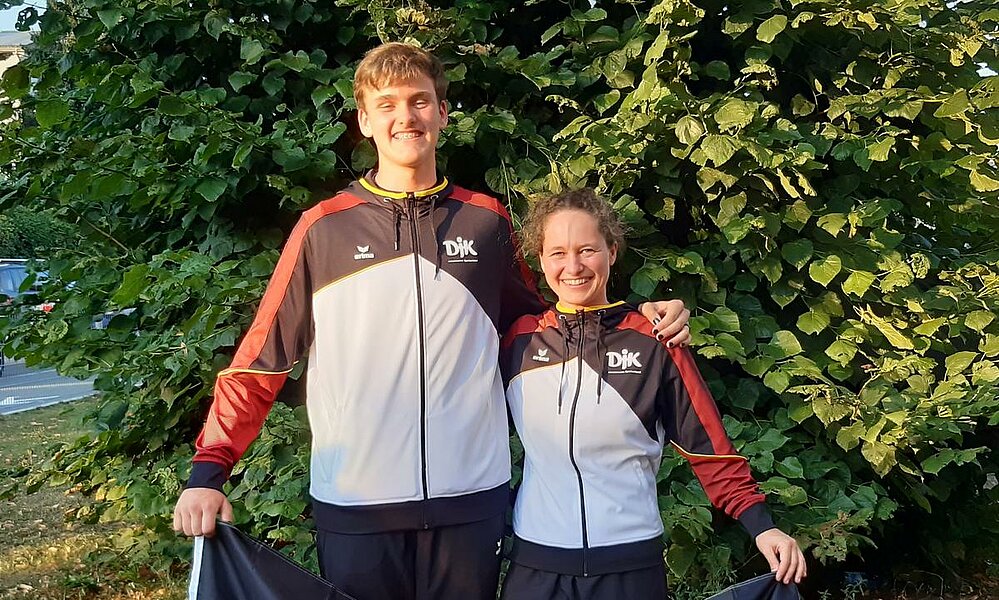 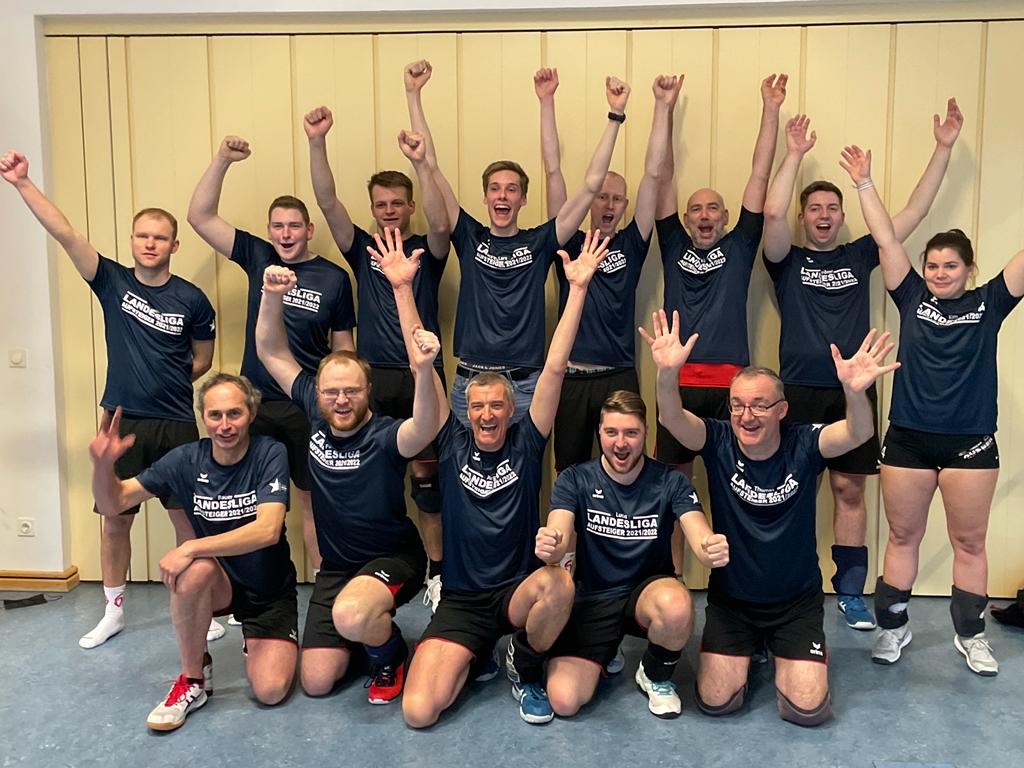 Geschäftsbericht zum Jahr 2022 | Liegenschaften
Im Bereich der Liegenschaften gibt es zur Mitgliederversammlung folgendes zu berichten:
Flutlichtanlage (Umrüstung auf LED Technik) seit März 2022
Heizungsanlage Sportpark Wester Umbaubeginn April/Mai 2023
Planungsfortgang Tennisplätze am Sportpark Wester inkl. Raum für Sportschützen => Bebauungsplanänderung ist auf den Weg gebracht
Geschäftsbericht zum Jahr 2022 | Liegenschaften
Flutlichtanlage (Umrüstung auf LED Technik)
In der 12. KW wurde das Flutlicht durch die Fa. TecTras umgerüstet.
	Kosten						55.213,62 €
	Zuschuss Moderne Sportstätten 2023	33.000,00 €
	Zuschuss ZUG					steht noch aus
Geschäftsbericht zum Jahr 2022 | Liegenschaften
Heizungsanlage Sportpark Wester (Umrüstung auf Pellet-Technik)
Der Förderantrag für die Umrüstung der Heizungsanlage liegt seid Ende des Jahres vor
Die Arbeiten werden im Laufe des Aprils und Mais vorgenommen
Neben der Erneuerung der Heizung werden die Duschpaneele, die Türen und die Heizkörper erneuert
Geschäftsbericht zum Jahr 2022 | Liegenschaften
Planungsstand Tennisplätze am Sportpark Wester inkl. Raum für Sportschützen
Die Bebauungsplanänderung ist durch die Gemeinde veranlasst worden
Voraussetzung für die Beantragung möglicher Fördermittel
Derzeit liegen keine konkreten Fördermöglichkeiten vor
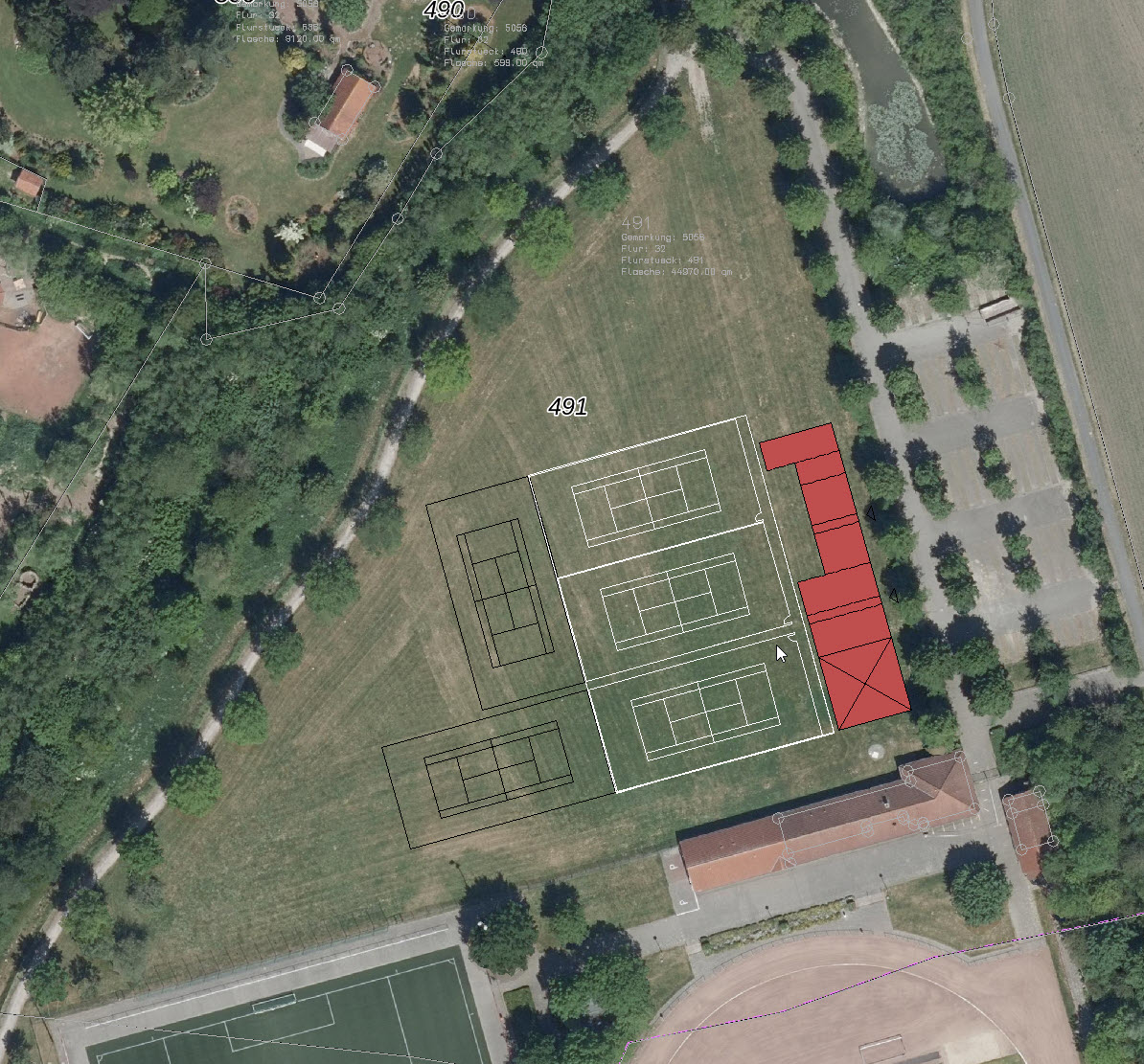 Geschäftsbericht zum Jahr 2022 | Liegenschaften
Planungsstand Tennisumkleide am VSC
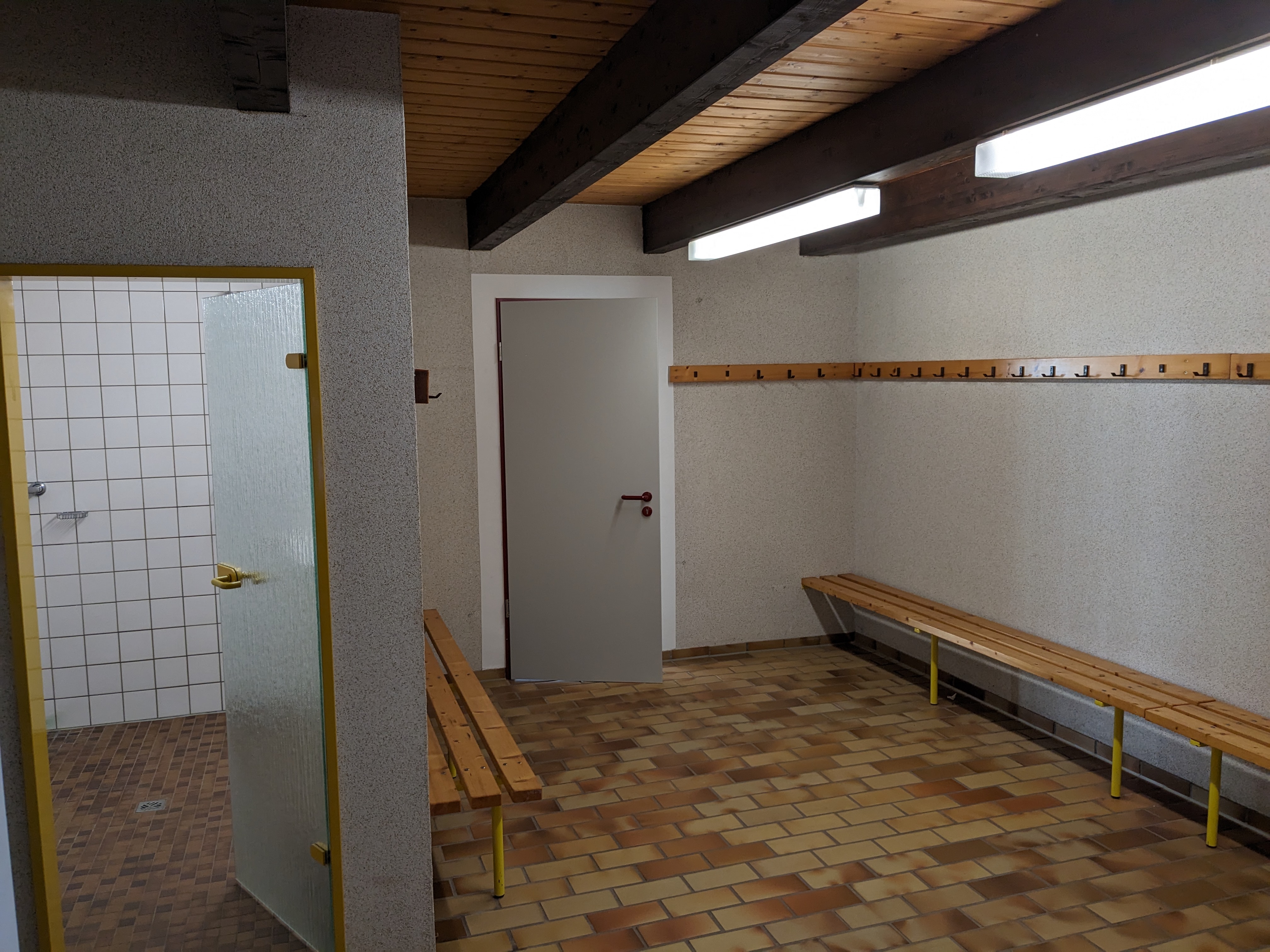 die Fördermittel für die Sanierung der                   Tennisumkleiden sind genehmigt
Ausschreibungen für die Handwerkerleistungen           sind erfolgt
Kosten / Angebote für die Sanierung durch die             Handwerker sind deutlich zu hoch
Mögliche Konsequenz => da die Förderhöhe 70.000 € mindestens 50% der Gesamtkosten betragen muss, kann die Sanierung so nicht erfolgen (Rücksprache mit der Fördermittelgeber)
Geschäftsbericht zum Jahr 2022
Reha-/Herzsport

Warteliste beim Herzsport (bis zu 50 TN in drei Kursen)

Warteliste auch im allgemeinen Rehasport (75 TN in fünf Kursen)
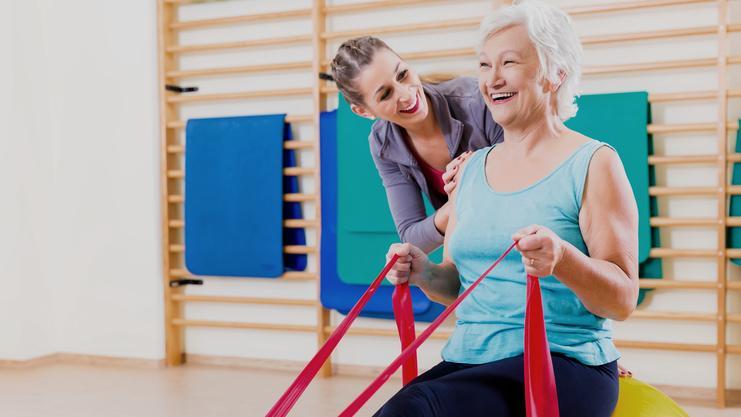 Geschäftsbericht zum Jahr 2022 - Marketing
Statistik zur Website In 2022 waren es 43.413 Besucher (+ 15.000 gegenüber Vorjahr)

Homepage: Nutzung für Mitglieder  WWW.SCDJK.DE TerminplanRaum- / SportstättenreservierungOnlineanmeldungen für Neumitglieder und KurseTrainingszeitenund vieles mehr

Neue Sponsoren herzlich willkommen!
Finanzbericht
Finanzbericht 2022
Zeitraum vom 01. Januar 2022 bis zum 31. Dezember 2022
 
Bestehende Giro-Konten (Geschäftskonten)

Sparkasse Münsterland OstIBAN: DE90 4005 0150 0002 0101 22 &IBAN: DE58 4005 0150 0002 0217 56

Vereinigte Volksbank Münsterland NordIBAN: DE94 4036 1906 8687 7700 00

Rücklagenkonto SchießstandSparkasse Münsterland OstIBAN: DE60 4005 0150 0154 5108 61
Finanzbericht 2022
Stand der Giro-Konten (Geschäftskonten) per 01. Januar 2022
Geschäftskonto Sparkasse	=	14.328,32 EUR
Konto für Sonderaktionen	=	1.500,00 EUR
Geschäftskonto Volksbank	=	9.171,30 EUR
Rücklagenkonto Schießstand	=	110.000,00 EUR
		134.999,62 EUR

plus Einnahmen 2022		698.850,53 EUR

	HA	833.850,15 EUR

Minus Ausgaben 2022		688.114,32 EUR

Soll-Bestand per 31. Dezember 2022    HA	145.735,83 EUR

Ist-Bestand per 31. Dezember 2022
Geschäftskonto Sparkasse	= 	21.447,33 EUR
Konto für Sonderaktionen	=	1.935,50 EUR
Geschäftskonto Volksbank	=	12.353,00 EUR
Rücklagenkonto Schießstand	=	 110.000,00 EUR

	HA	145.735,83 EUR
Zusätzlich gebildete Rücklagen auf Termin- oder Festgeldkonten
 
2020: ca. 270.000,00 €
2021: ca. 238.000,00 €
Diese sind zweckgebunden für (Um-) baumaßnahmen.
Zudem dient die Rücklage auch dazu, den laufenden Betrieb (Mieten, Personal) sicherzustellen.
Finanzbericht 2022
Gesamtergebnis

Geschäftskonten 	
Stand 2022	145.735,83 €
Stand 2021	134.999,62 €	10.736,21 €

Rücklagen
Stand 2022	238.000,00 €
Stand 2021	270.000,00 €
	-32.000,00 €

Gesamtverlust	
	10.736,21 €	Plus Geschäftskonten
	- 	32.000,00 €	Minus Rücklagen
	-	114,50 €	Minus in den Bargeldkassen
	-	500,00 €	Klärungskonto
	+	1.660,00 € 	Abzahlung LSB Darlehen	
	-	 20.218,29 €
In 2022 wurde neben der Flutlichtanlage, wo noch Fördergelder eingehen werden, auch schon eine moderne elektronische Schießanlage für den Schießstand (ca. 18.000 €) angeschafft. Hinzu kommt die allgemeinen Verteuerung insb. bei den Energiekosten.
Finanzbericht 2022
Einnahmen
Zuschüsse (Gemeinde, KSB, LSB, DJK, etc.)	ca. 225.000 €Vereins- & Abteilungsbeiträge	ca. 187.000 €
Spenden	ca. 73.000 €
Freizeiten (insb. Fit ab 50)	ca. 46.000 €
Kurseinnahmen	ca. 25.000 €

Ausgaben
Personal inkl. Steuer/Versicherung	ca. 180.000 €
Übungsleiter/Trainer	ca. 115.000 €
Strom/Gas	ca. 37.000 €
Pflege/Wartung/Reparaturen	ca. 29.000 €
Sportgeräte	ca. 25.000 €
Verbandsbeiträge	ca. 12.500 €
Bericht der Kassenprüfer
Bericht der Kassenprüfer
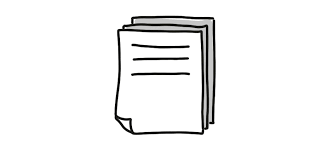 Bericht 2022
Entlastung des Vorstandes
Entlastung des Vorstandes
Abstimmung über die Entlastung des Vorstandes
Vorstandswahlen
Vorstandswahlen
Jede zur Wahl stehende Person wird für zwei Jahre gewählt. 

Wahlberechtigt ist jedes Mitglied ab 16 Jahre.
Vorstandswahlen
Stellvertretender Vorsitzende/r
	Markus Schöfbeck ist als Stellvertretender Vorsitzender für
	alle baulichen Fragen und Maßnahmen zuständig.
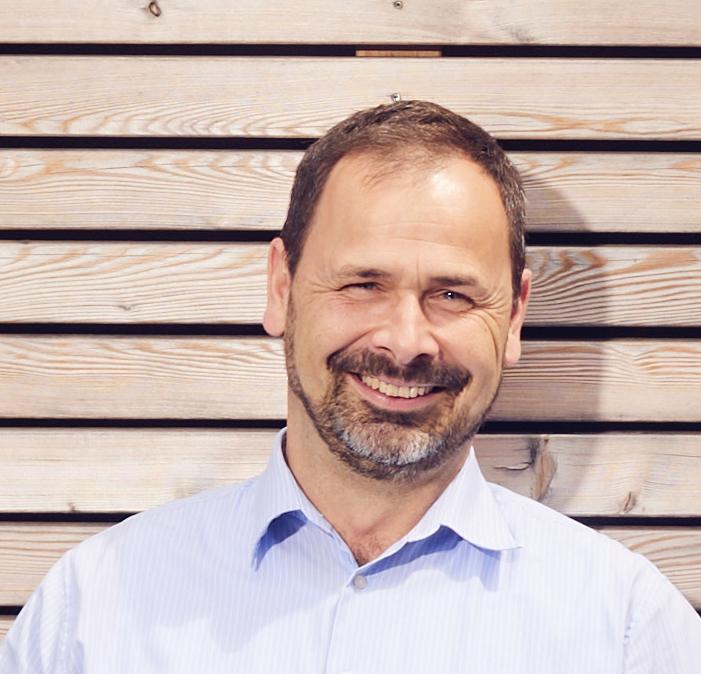 Vorstandswahlen
Sportwart/in WettkampfsportStefan Dieckmann organisiert hauptverantwortlich unsere beiden Läufe. Zudem ist er der Datenschutzbeauftragte unseres Vereins.
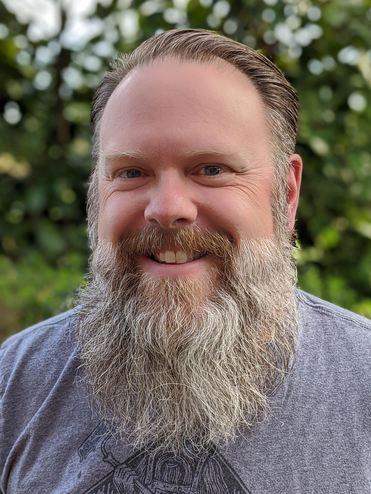 Vorstandswahlen
Marketingleiter/inVerena Kortmann ist zuständig für die Gestaltung von Grafiken, Flyern und Plakaten. Auch die Gestaltung der Homepage liegt mit in ihrem Aufgabengebiet.
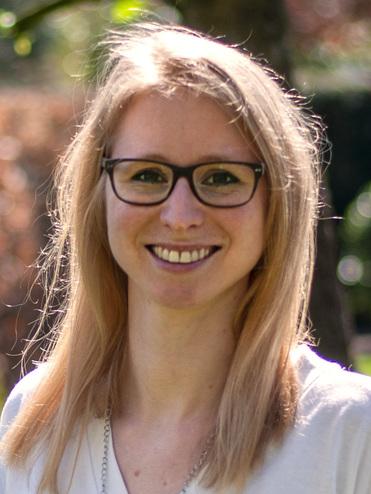 Vorstandswahlen
Beisitzer/inRené Kruse nimmt als Vertreter der Fußball-Abteilung an den Sitzungen des Geschäftsführenden Vorstands teil und unterstützt bei Vereinsveranstaltungen, wie den Läufen, den Verein.

Beisitzer/inAndré Henning nimmt als Vertreter der Handball-Abteilung an den Sitzungen des Geschäftsführenden Vorstands teil und unterstützt bei Vereinsveranstaltungen, wie den Läufen, den Verein.
Wahl einer/eines Kassenprüferin/s
Wahl einer/eines Kassenprüferin/s
Constanze Schneider hat in den letzten beiden Jahren die Kasse geprüft und scheidet als Kassenprüferin aus. 

Norbert Vechtel bleibt noch ein Jahr Kassenprüfer.

Der Vorschlag für eine/n neue/n Kassenprüfer/in muss aus der Versammlung kommen!
Anträge
Anträge
Antragsteller: 	Florian Glose
Antrag auf Änderung der Ehrenordnung
bisherige Fassung: 
§ 2 Ehrennadel
Die Ehrennadel wird in Gold, Silber und Bronze verliehen. Mit ihr werden Personen geehrt, die sich dank langjähriger verdienstvoller Mitarbeit ausgezeichnet haben oder langjährige Mitglieder des Vereins sind. 

Die Ehrennadel in Bronze wird für eine zehnjährige aktive Mitarbeit (Vorstandstätigkeit, Abteilungsvorstandstätigkeit, Jugendbetreuung usw.) verliehen.
Anträge
Neuer Vorschlag:
§ 2 Ehrennadel/Ehrung für besondere Verdienste

Die Ehrennadel wird in Gold und Silber und Bronze verliehen. Mit ihr werden Personen geehrt, die sich dank langjähriger verdienstvoller Mitarbeit ausgezeichnet haben oder langjährige Mitglieder des Vereins sind. Mitglieder, die sich durch langjährige verdienstvolle Mitarbeit ausgezeichnet haben, erhalten eine Ehrung für besondere Verdienste.

Die Ehrennadel in Bronze wird für eine zehnjährige aktive Mitarbeit (Vorstandstätigkeit, Abteilungsvorstandstätigkeit, Jugendbetreuung usw.) verliehen. Die Ehrung für besondere Verdienste erhalten Mitglieder, die sich durch eine langjährige aktive Mitarbeit (Vorstandstätigkeit, Abteilungsvorstandstätigkeit, Jugendbetreuung usw.) ausgezeichnet haben.
Anträge
Begründung: 
Ein sehr großer Teil der Personen, die mit der Ehrennadel in Bronze ausgezeichnet wurden, haben bereits eine Nadel in Silber oder sogar in Gold erhalten. Die Ehrennadel in Silber oder Gold wird zudem häufiger verliehen als die in Bronze, so dass die Wertigkeit falsch ist.
Ehrungen
Ehrung Hildegard Düthmann
Hildegard Düthmann leitete über viele Jahre die Rückengymnastikgruppe für Frauen. Mit viel Engagement konnte sie eine tolle Gruppe aufbauen, die sie im vergangenen Jahr schweren Herzens abgab, um sich in Zukunft um das Enkelkind kümmern zu können. 
Für ihre jahrelange hervorragende Leitung der Rückengymnastikgruppe erhält Hildegard Düthmann eine Ehrung für besondere Verdienste.

Hildegard Düthmann bedankt sich für die Ehrung, kann heute aber leider nicht vor Ort sein und wird gesondert durch den Vorstand geehrt.
Ehrung Axel Korn
Axel Korn war über mehrere Jahre für die Pressearbeit/Homepagepflege der Volleyball-Abteilung zuständig. Er unterstützt unseren Verein zudem noch bei der Erstellung und beim Druck von Plakaten und Flyern. 
Für seine jahrelange Unterstützung und Mitarbeit möchten wir uns bei Axel in Form einer Ehrung für besondere Verdienste bedanken.

Axel Korn bedankt sich herzlich für die Auszeichnung und lässt sich entschuldigen, da er auf Grund anderer Verpflichtungen nicht vor Ort sein kann. Er wird zu einem anderen Anlass durch den Vorstand geehrt.
Ehrungen
Silberne Ehrennadel für 25 Jahre Mitgliedschaft
Ehrungen
Goldene Ehrennadel für 40 Jahre Mitgliedschaft
Ehrungen
Ehrenurkunde für 50 Jahre Mitgliedschaft
Ehrungen
Ehrenurkunde für 60 Jahre Mitgliedschaft
Ehrenurkunde für 70 Jahre Mitgliedschaft
Ausblick auf 2023
Ausblick auf 2023
Gesamtverein

17. Juni 		Sparkassen Vituslauf
18. Juni		Projekt unseres FSJ-lers Sven Ottens
02. Dezember	Volksbank Nikolauf
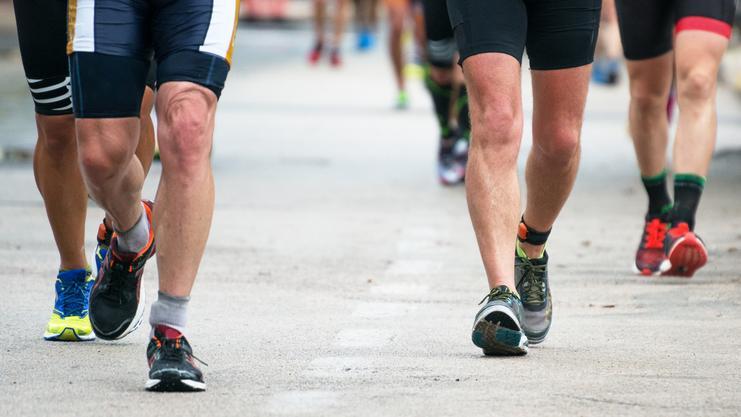 Ausblick auf 2023
Badminton

14. Mai		
D-Rangliste Einzel U17/U19

27./28. Mai		
DJK Bundesmeisterschaften in Brakel

Bundessportfest in Schwabach
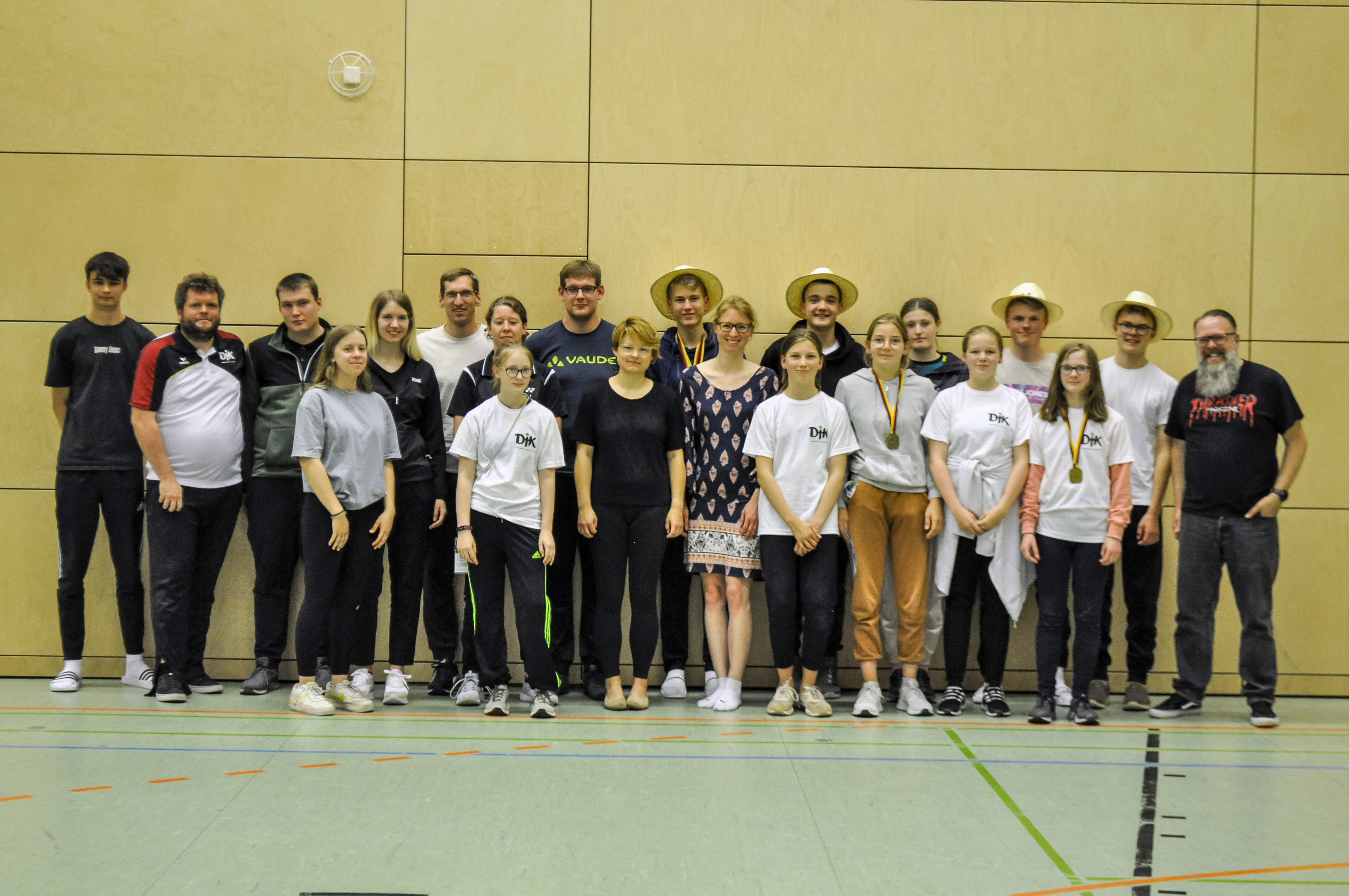 Ausblick auf 2023
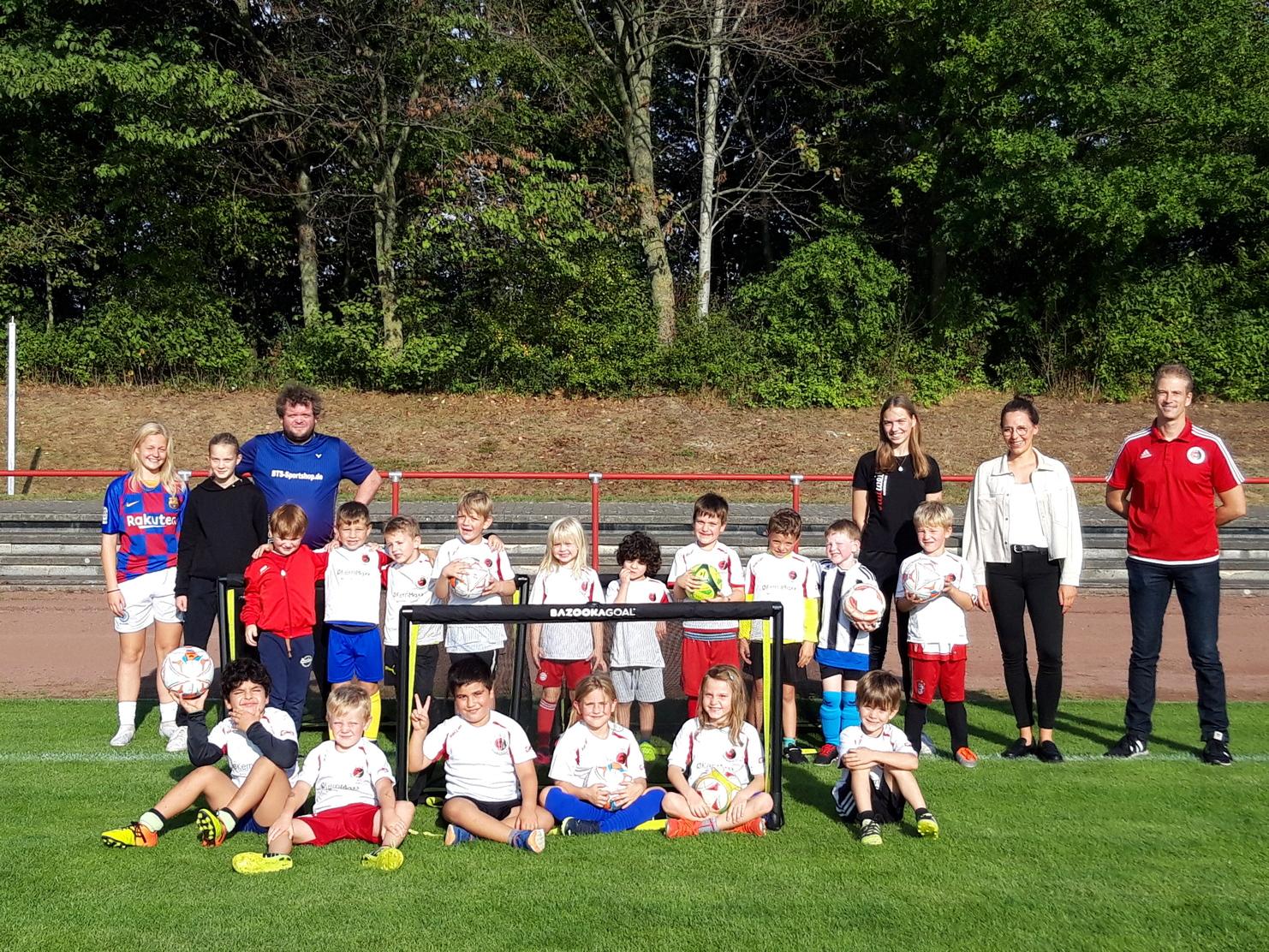 Fußball

11. bis 13. August	Volksbank Cup

2. bis 6. Oktober	Herbstcamp
Minitorübergabe an die U7
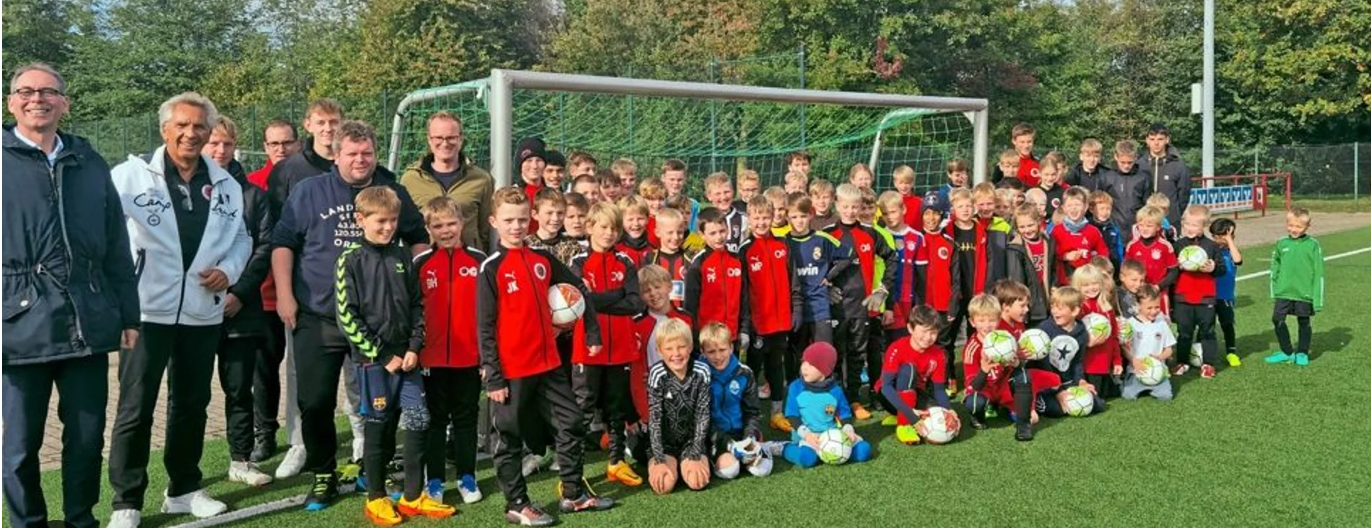 WN vom 11.10.2022
Ausblick auf 2023
Sportschützen

30. Mai bis 15. Juni 	Pokalschießen der Vereine
18. Juni 		Tag der offenen Tür am Vitus Sonntag
02. Juli 			Schießstand auf dem Schützenfest
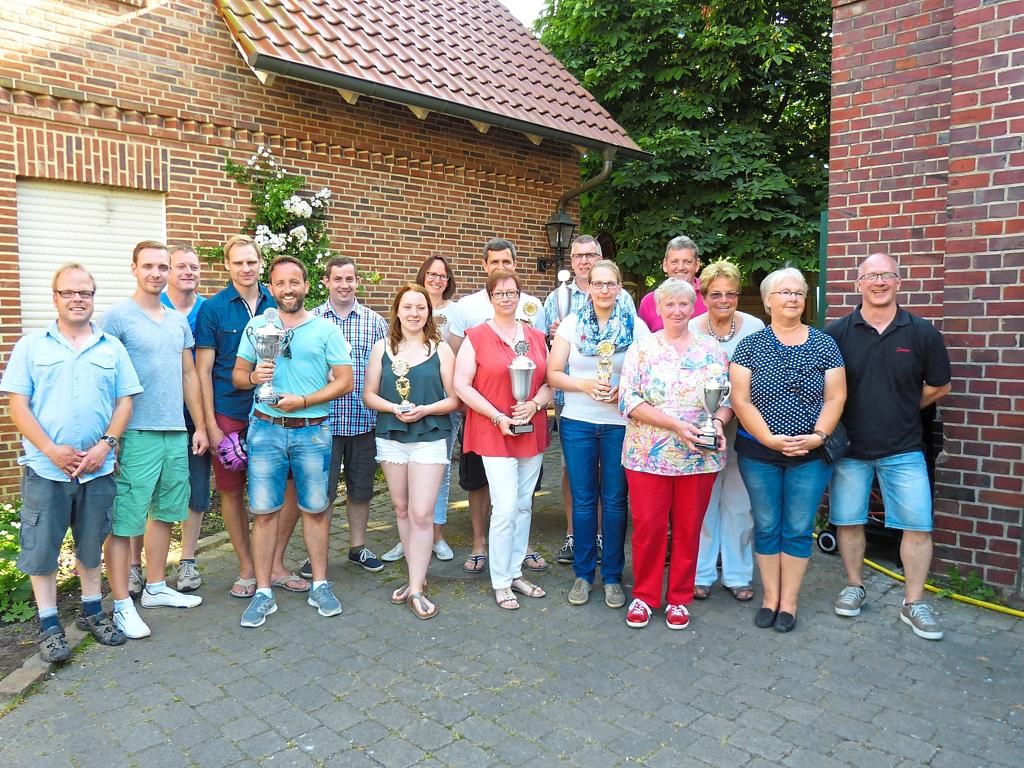 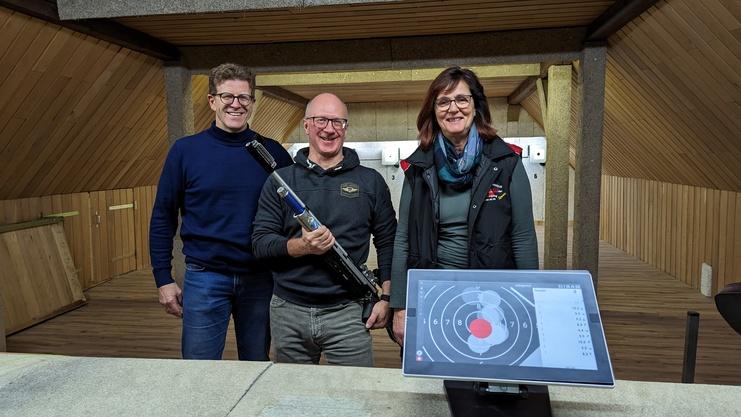 Die neue elektronische Anlage
Siegerehrung Pokalschießen
Ausblick auf 2023
Handball

26. bis 28. Mai	 		Pfingstlager für die Jugend 
05. August		 	Eber-Cup Herren 
12. August		 	So-Tech Cup
19. August		 	Eber-Cup Damen 
26./27. August (vermtl.) 		Saisonauftakt Event Damen/ Herren 
26. bis 31. Dezember		Lundfahrt
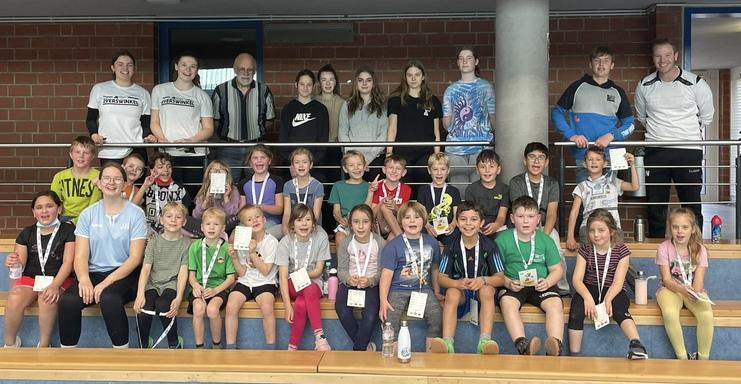 Grundschulaktion
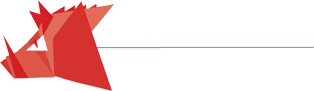 Ausblick auf 2023
Volleyball

5. Mai		Relegationsheimspiel der 1. Herren in Sendenhorst
13. Mai		Saisonabschluss 
Ende Juli		Fahrt nach Graal-Müritz
Anfang August	Schweinchenturnier
30. Dezember	Speck-Weg-Turnier
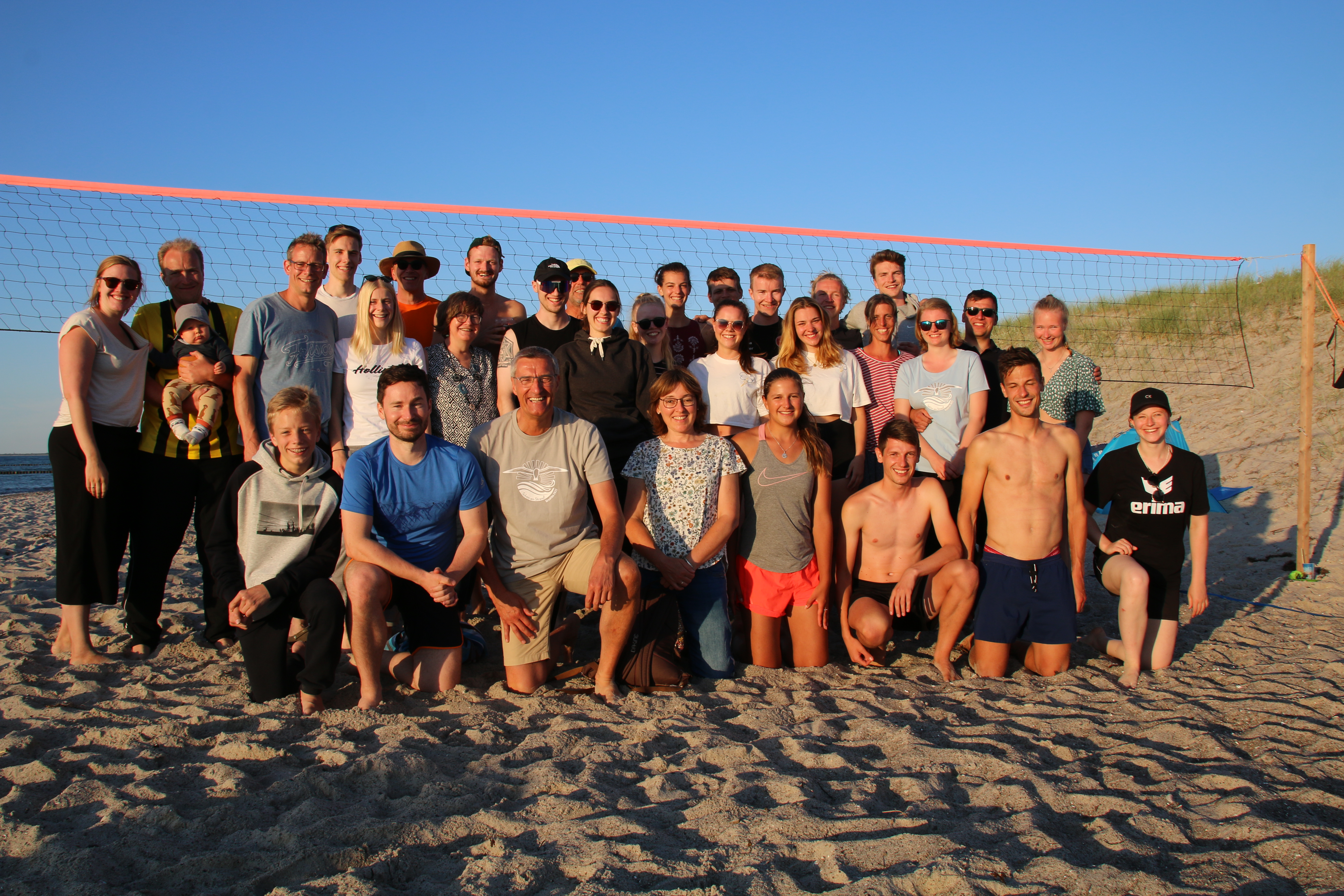 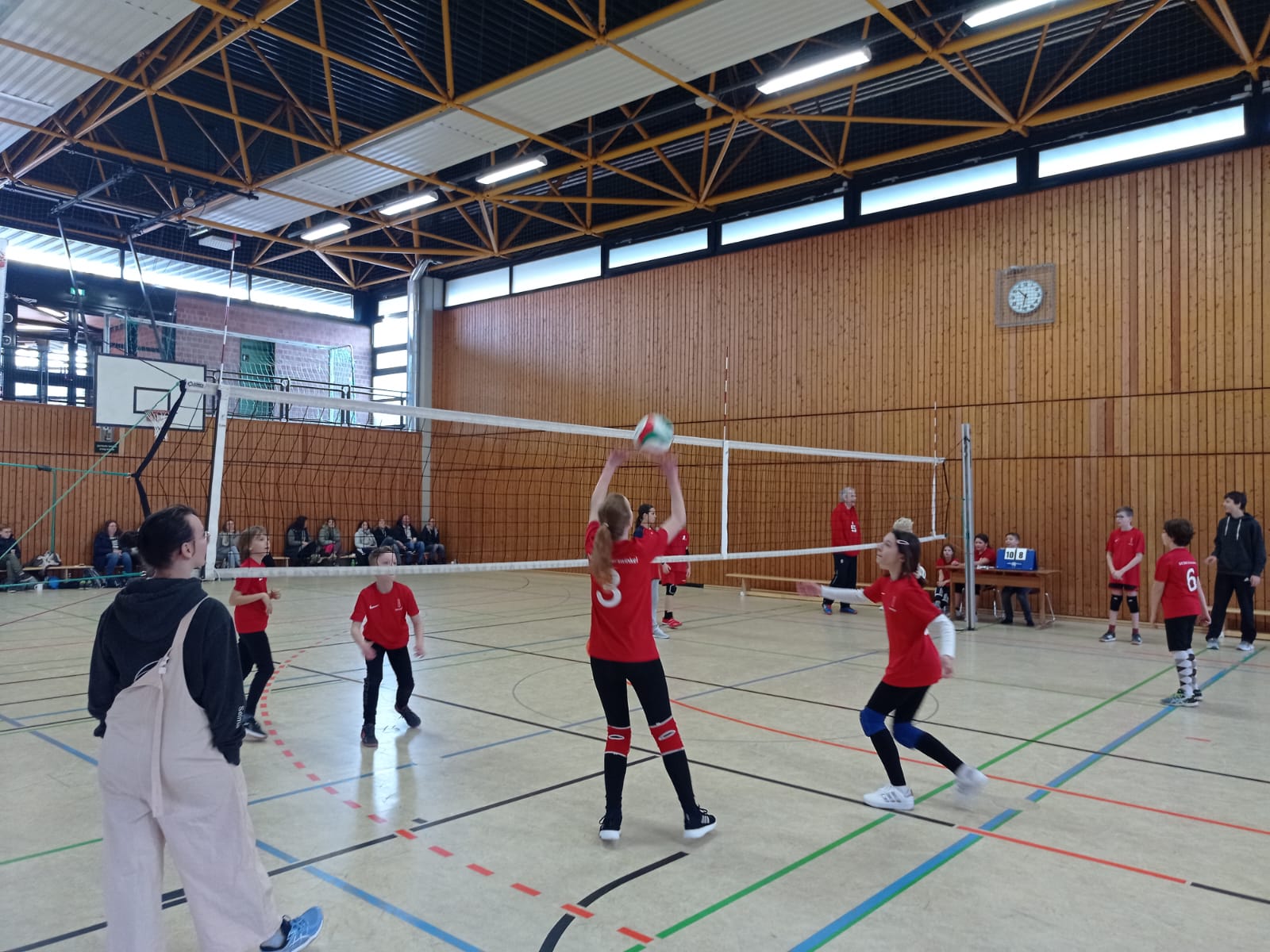 Ausblick auf 2023
Leichtathletik


Das Sportabzeichen für alle Kinder der Jahrgänge 2018, 2019 und 2020!
 
Sonntag, 07. Mai 2023, ab 15:30 Uhr, Sportpark Wester Everswinkel
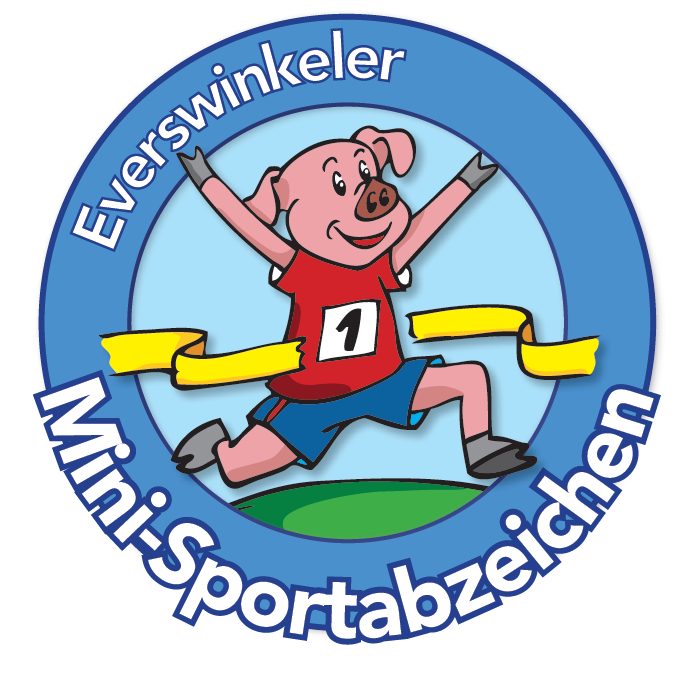 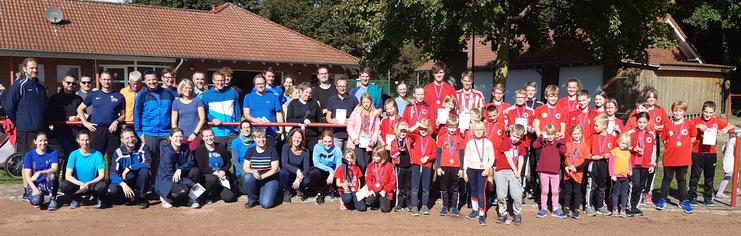 Klein gegen Groß
Ausblick auf 2023
Fit ab 50

18. bis 21. Mai  	Vier-Tage-Radtour nach Rietberg 

11. bis 18. Juni	11. Fit ab 50 Wanderwoche nach Fischen im Allgäu

22./23. August	Zwei-Tage-Radtour nach Nottuln
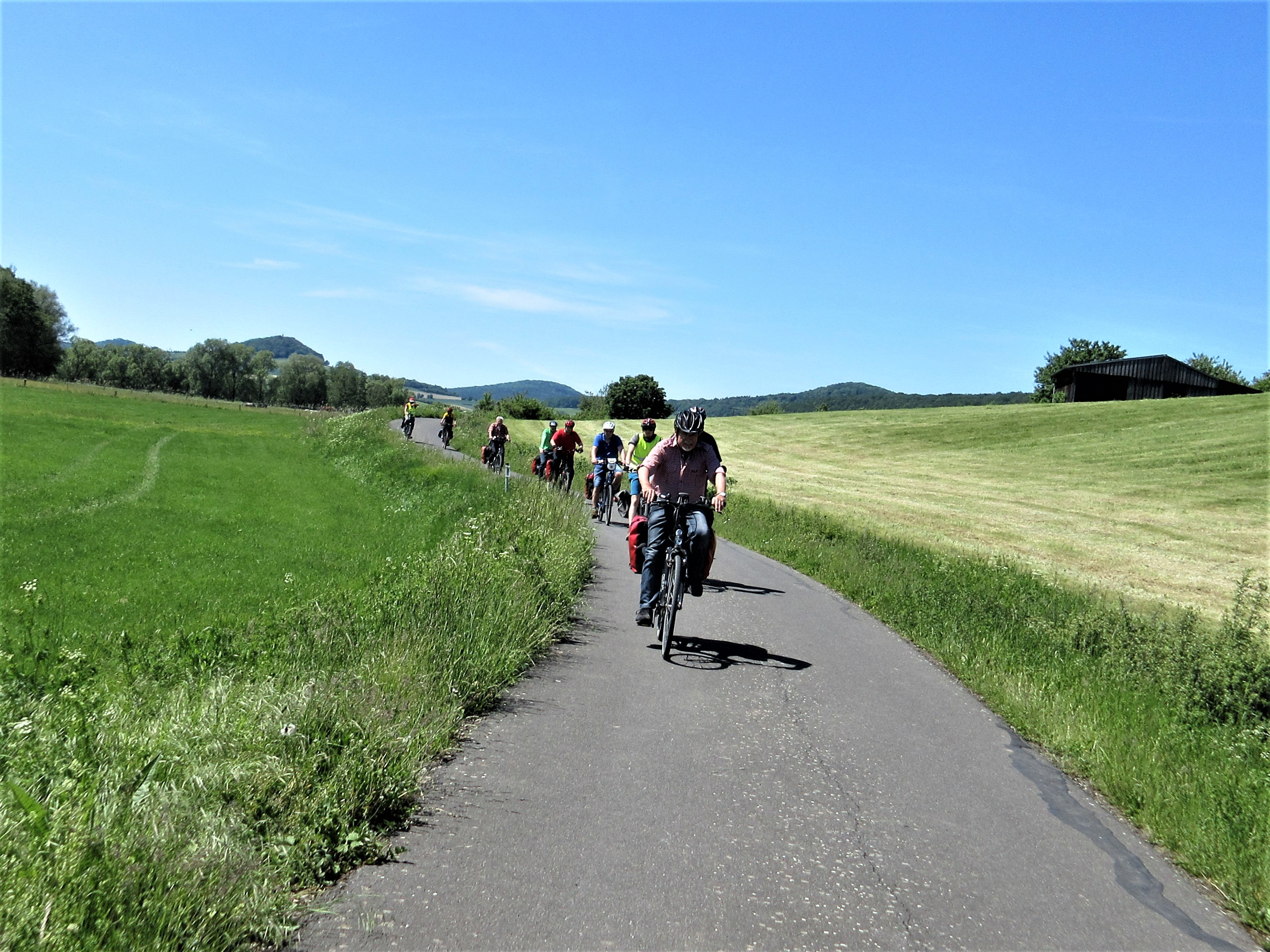 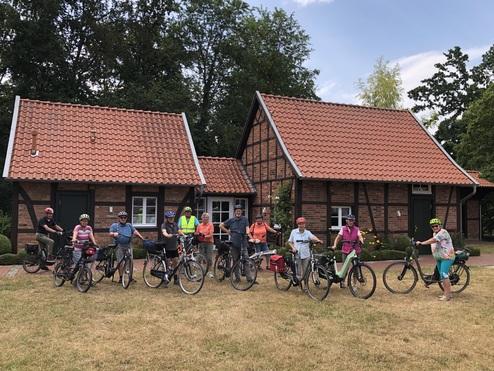 Informationen und Diskussion